รายงานผลการปฏิบัติงาน
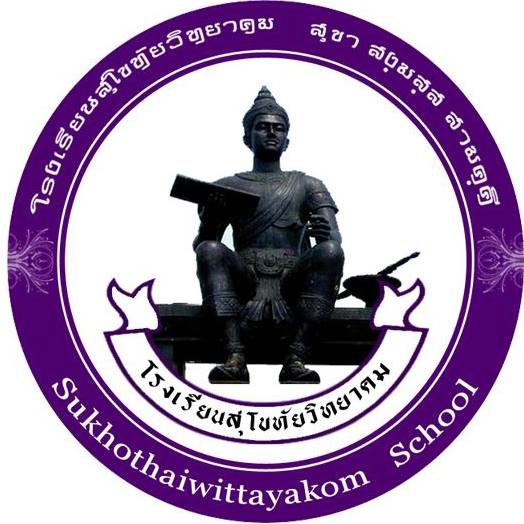 การจัดการเรียนการสอนในสถานการณ์
การแพร่ระบาดของโรคติดเชื้อไวรัสโคโรน่า (COVID-19)
ระหว่างวันที่ 4 – 15 เดือนมกราคม พ.ศ. 2564
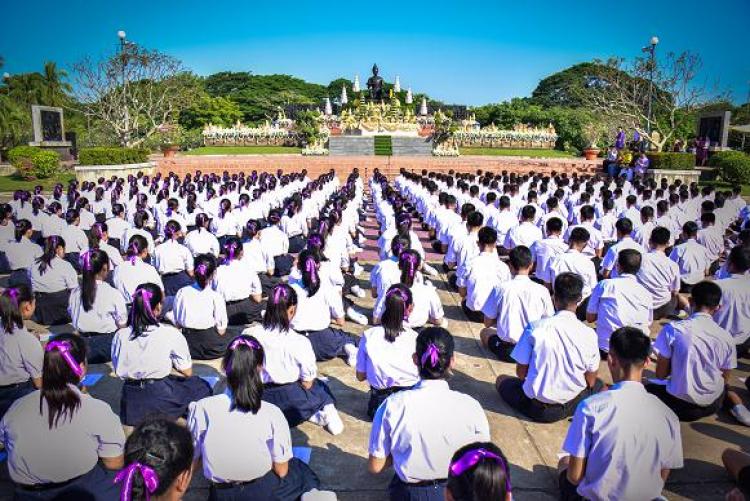 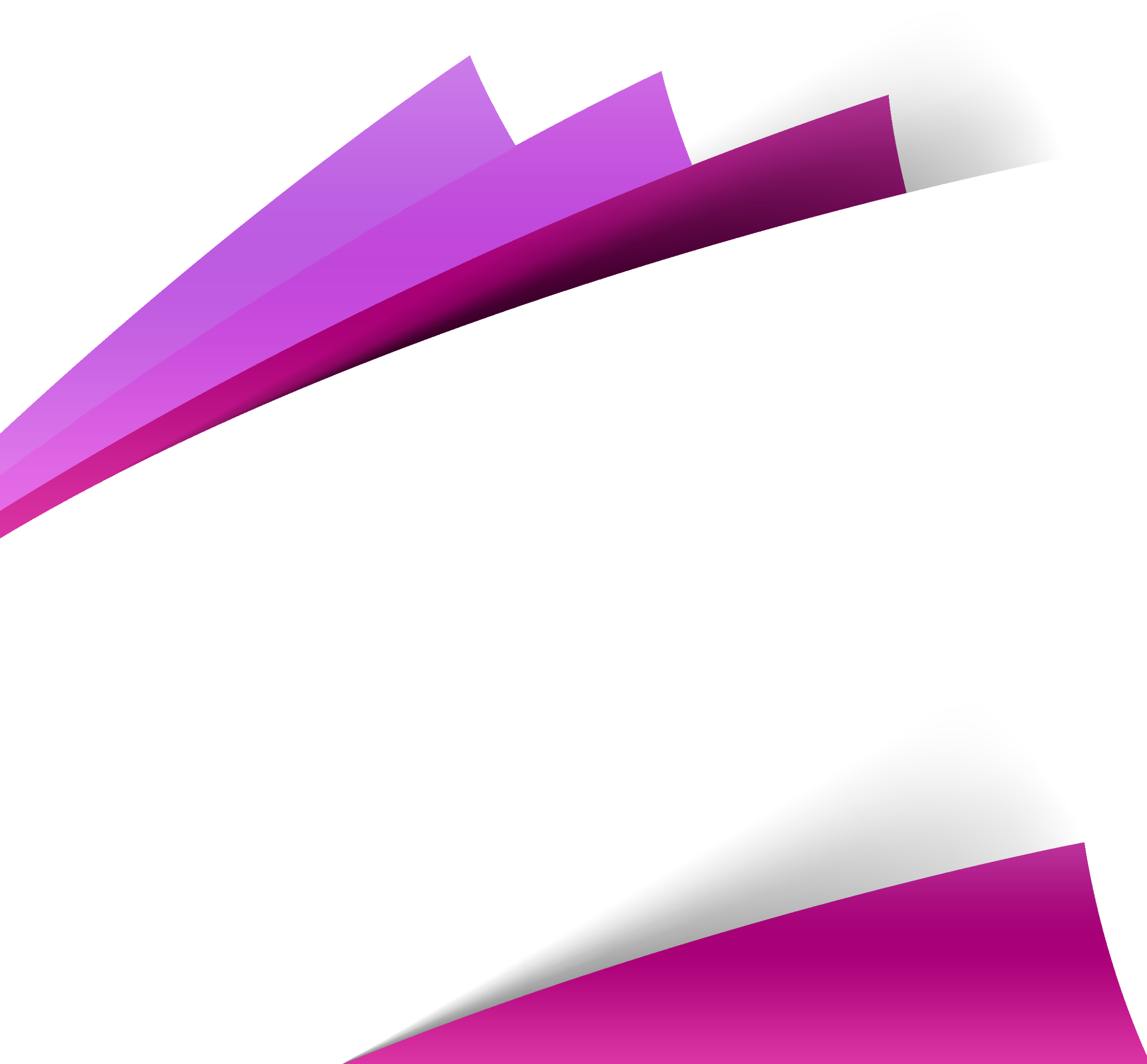 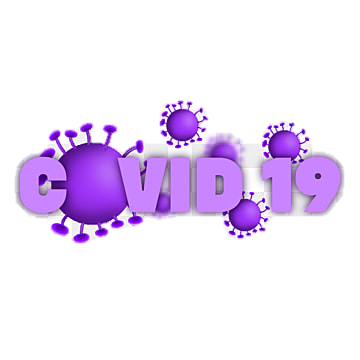 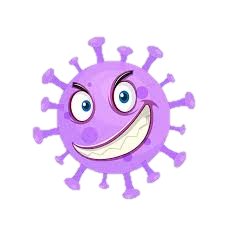 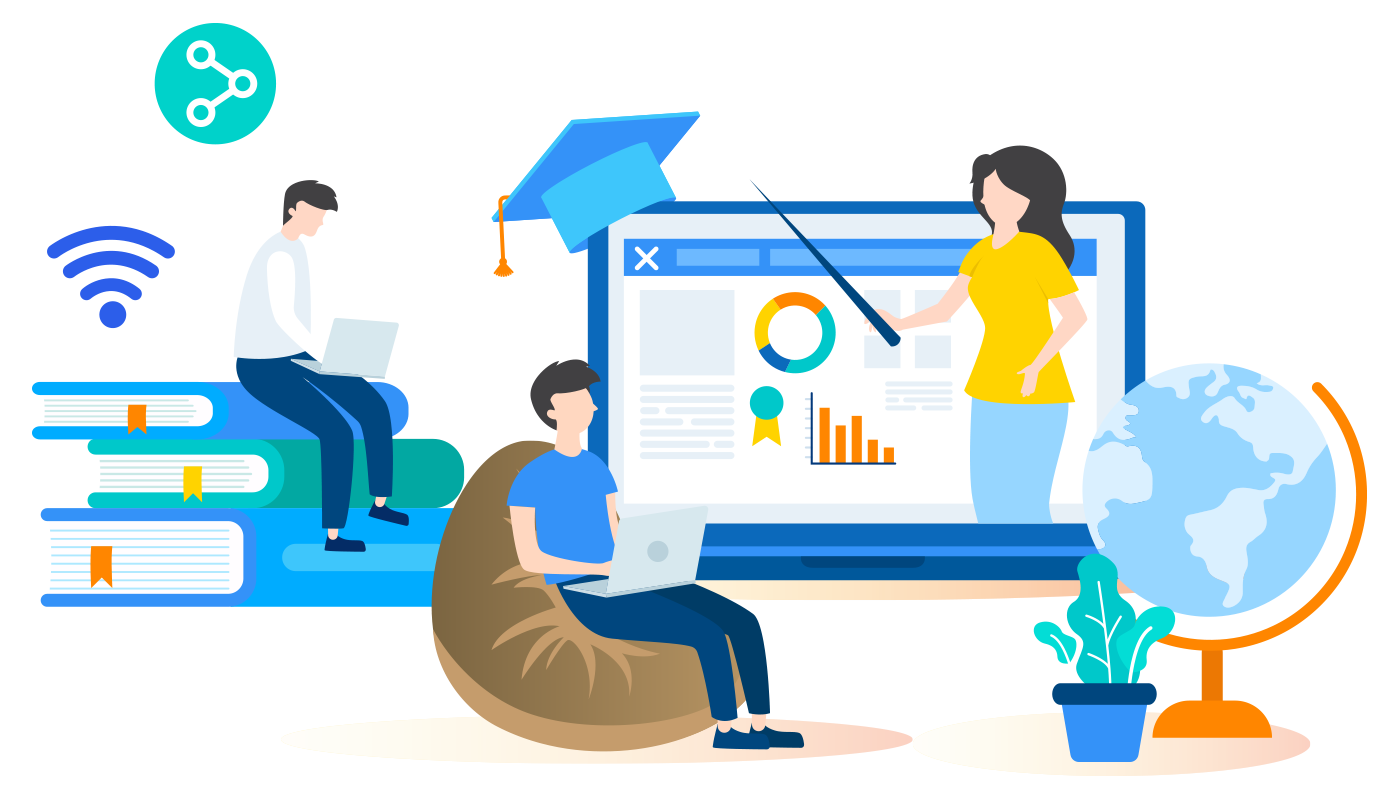 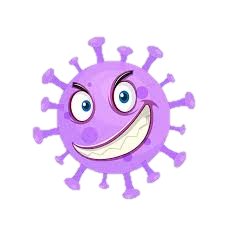 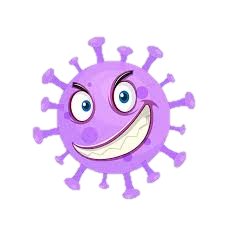 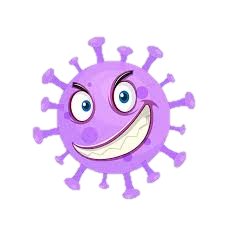 โรงเรียนสุโขทัยวิทยาคม   อำเภอเมือง   จังหวัดสุโขทัย
สำนักงานเขตพื้นที่การศึกษามัธยมศึกษา เขต 38
สำนักงานคณะกรรมการการศึกษาขั้นพื้นฐาน  กระทรวงศึกษาธิการ
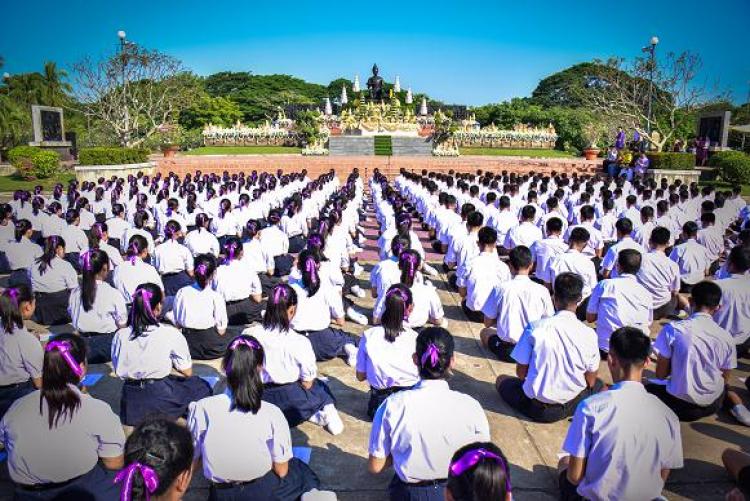 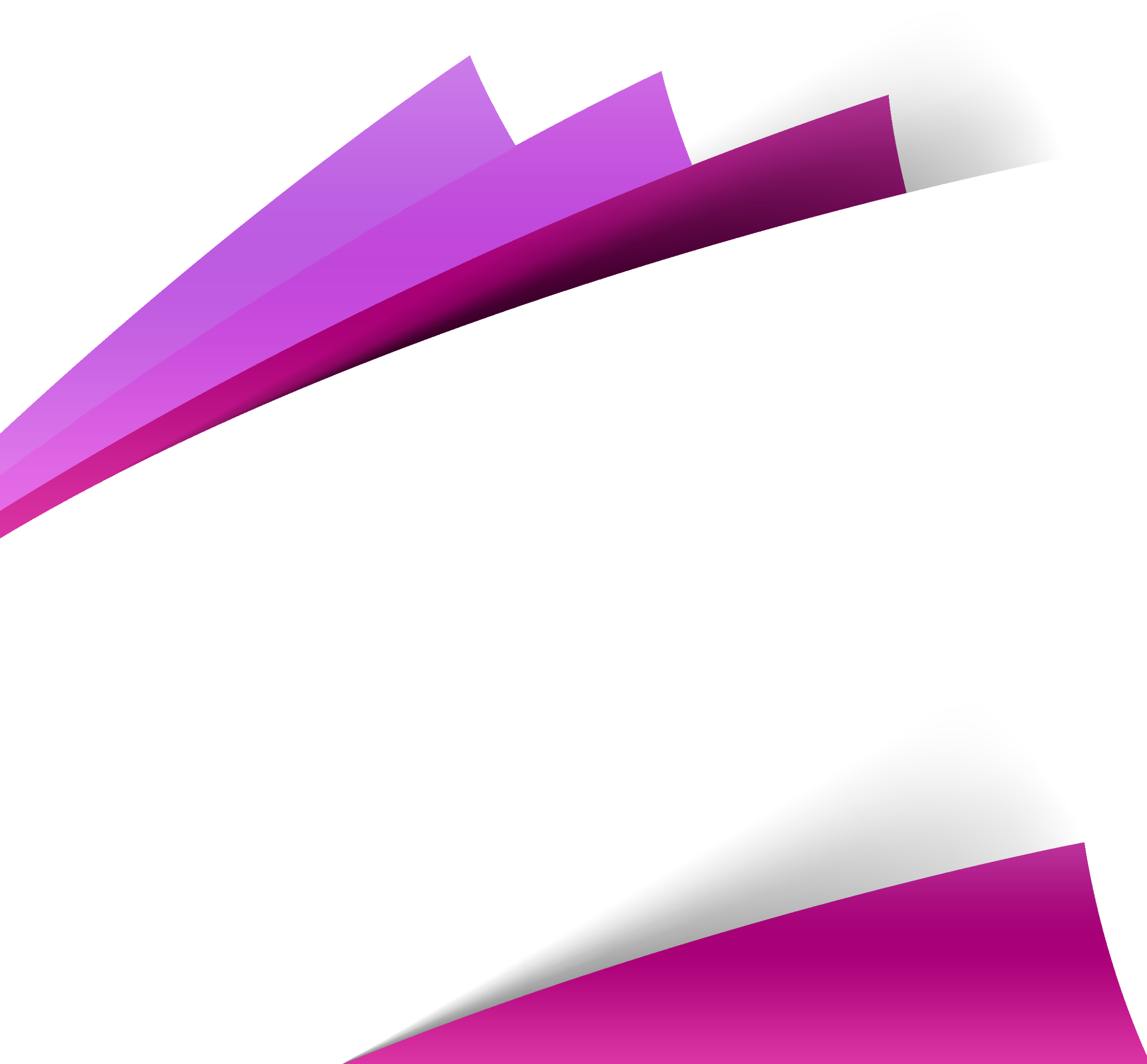 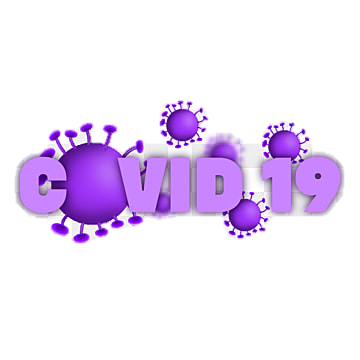 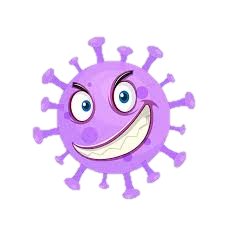 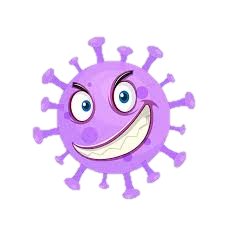 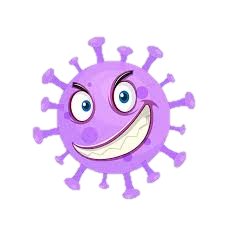 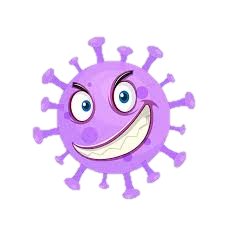